Tony Camilli
Design Thinking IntroStanford D.school/IDEO
[Speaker Notes: Hello, and thank you for your time.

My name is Tony Camilli and I’m going to give you a very brief introduction to Design Thinking.

If you have already started your Design Sprint nano degree program, you may have heard the instructors mention “Design Thinking”.  If you haven’t started yet, then - spoiler alert - you will.

It is said in the course that Design Thinking is a philosophy, and Design Sprint is a step-by-step process to put the Design Thinking philosophy to action.

Over the next few minutes, I’m going to give you an overview of the mindsets that provide the foundation for Design Thinking, a summary of the Design Thinking stages, and how Design Thinking and Design Sprint intersect.]
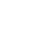 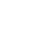 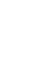 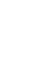 Design Thinking
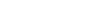 Goal of Design Thinking
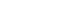 Move from this…
… to this.
Solution
Solution
[Speaker Notes: Design Thinking originated with the design firm Idea and the Stanford d.school as an attempt to solve so called “wicked problems” - that is to say, problems without an easy or obvious “right” answer.  Problems that may not even have a “right” answer, rather, they have better or worse solutions.

In short, Design Thinking is about moving away from solution first thinking, and into a framework that begins with user empathy and uses iterative prototyping and testing to arrive an an ideal solution.]
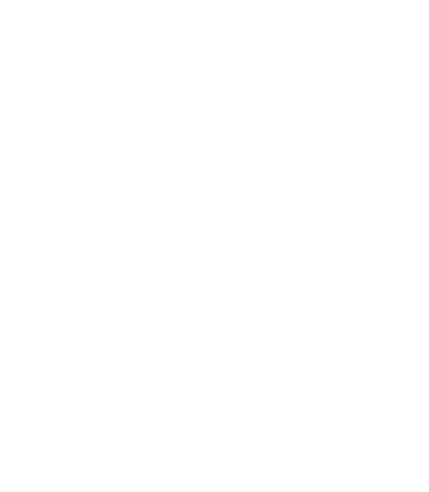 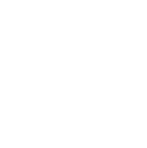 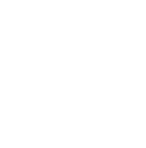 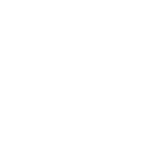 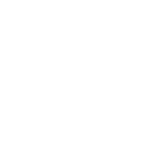 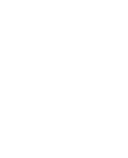 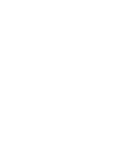 Bias Toward Action
Radical Collaboration
Embrace Experimentation
Craft Clarity
Be Mindful Of Process
Show Don’t Tell
Focus on Human Values
Design Thinking
Mindsets
[Speaker Notes: When approaching Design Thinking, it’s helpful to have the following mindsets:

Show Don’t Tell:  Communicate your vision in an impactful and meaningful way by creating experiences, using illustrative visuals, and telling good stories.
Focus on Human Values:  Empathy for the people you are designing for and feedback from these users is fundamental to good design.
Embrace Experimentation:  Prototyping is not simply a way to validate your idea; it is an integral part of your innovation process.  We build to think and learn.
Bias Toward Action:  Design thinking is a misnomer; it is more about doing than thinking.  Bias toward doing and making over thinking and meeting.
Craft Clarity:  Product a coherent vision out of messy problems.  Frame it in a way to inspire others and fuel innovation.
Be Mindful of Process:  Know where you are in the design process, what methods to use in that stage, and what your goals are.
Radical Collaboration:  Bring together innovators with varied backgrounds and viewpoints.  Enable breakthrough insights and solutions to emerge from the diversity.]
Design Thinking
Prototype
Empathize
Define
Ideate
Test
Components
[Speaker Notes: And so we arrive at the components, or “modes”, of Design Thinking. 

They are, in order, Empathize, Define, Ideate, Prototype, and Test.  We will examine each component in more detail over the next few slides, but I want to re-emphasize that Design Thinking is a philosophical approach.  There are many tools and processes to put Design Thinking in action, such as Design Sprint.

The Design Thinking is also meant to be iterative, and there are also iterations within iterations.  For example, it’s typical to iterate over the Prototype and Test modes as you learn and refine.  You may also have to redefine the problem if you need to pivot.  You may even need to iterate through all 5 components based on your learning from the Test.]
Flare
Focus
Empathize
Prototype
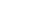 Test
Define
Ideate
Design Thinking
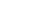 Focus vs. Flare
Flare
  Divergent Thinking
  Quantity Over Quality
  Generate Options
 Focus
  Convergent Thinking
  Rate/Rank Prioritize
  Narrow Down Options
[Speaker Notes: I mentioned Focus vs. Flare earlier.  Design Thinking (and Design Sprint) will use these techniques at various stages and it is important to use the right technique at the right time.

 Flare uses divergent thinking to generate output.  It’s all about quantity over quality to generate options for us to chose from when we switch to focus.  

Focus uses convergent thinking to narrow down options through rating, ranking, or other selection criteria.

Each component uses either focus, flare, or both.  For example, the Ideation mode begins using flare to generate ideas and ends in focus to select the idea or ideas that will be Prototyped.]
Design Thinking
Empathize - Empathy Interview
Be human, build rapport
Introduce yourself
“How are you today?”
Seek stories
“Tell me a story about …”
“What would I find surprising about …”
Talk about feelings.  Dig deeper by following up
“Why do you say that?”
“Tell me more …”
“How did you feel at that moment, when … happened?”
[Speaker Notes: The first area of Design Thinking is “Empathize”.  This is done primarily though a user “Empathy Interview”

A key thing to remember with an Empathy interview, is to be human.  This is an interview, not an interrogation.  Develop a rapport and approach it as an informal conversation.

You should avoid yes or no questions.  You are not looking for answers, you are looking for insights.  Those are gained through stories.

The most valuable insights are also linked to emotion - frustration, delight, confusion.  Dig deeper into these emotions.

The 5 why’s method, popularized by Toyota, is also a useful tool during the empathy interview.]
Design Thinking
Define - Needs and Insights
What’s a need?
Human physical and emotional necessity
Captures the goals and motivations of the person for whom you are designing
Is a verb, not noun(opportunities, not solutions; ladder vs. to reach) 
 What’s an insight? 
The “why” response to the need
Applies your expertise and make inferences(e.g. not “a faster horse”)
Gives you an actionable direction to go
Leads to novel solutions
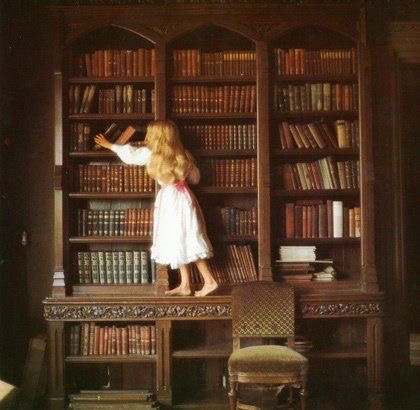 [Speaker Notes: The next component in Design Thinking is Define.

Define begins by identifying Needs and Insights, then follows up by synthesizing those insights into a Point of View about a SPECIFIC user, their need, and a key Insight that will guide Ideation and Prototyping.

What is a need?  Look at the girl in the image on the right.  What does she need?  A ladder?  A book?  Adult supervision?

You should attempt to capture the goal and motivation for your target user; not the tools to achieve that goal.

The need should be a verb, not a noun.  So in this image, you could say the the girl needs to reach, or even better, to learn.

So what’s an insight?  An insight is the response to asking “why” to a need.

An insight applies your knowledge and expertise to make inferences and gives you an actionable direction to go.  Insights often lead to novel solutions.

For example, in this instance an insight may be that because the girl’s parent are always on their phones, they didn’t answer her question and didn’t notice her wonder off to the book shelf.]
User
Teenager
Need
To eat healthy food

Insight
Certain nutrients are necessary for physical and cognitive health and development
User
9th grade girl at a new school
Need
To feel socially accepted while eating healthy food

Insight
In her circle, a social risk is more dangerous than a health risk
Design Thinking
Define - Synthesize
Pick a specific user, and develop a point of view
 One method is to develop a mad-lib: User X needs Y, because Z
[Speaker Notes: The second part of Define is to Synthesize needs and insights into a point of view of a specific user.  

A useful tool is a mad lib:  User X needs Y because Z.

For example, in a Design Thinking project studying the eating habits of teenage girls, a non-empathetic approach would result in a superficial point of view.  However, after an empathetic interview where researchers dug deeper into the problem, they found that social needs were outweighing health needs.

In Design Sprint, you will use a few different tools to synthesize your problem to solve.  I will defer to the course materials rather than go into detail here, but rather than this “point of view” approach, you will use Long Term Goal, Sprint Questions, User Journey Maps.  The approaches are different, but the spirit is the same - to identify a specific user, a specific need, and a specific area of focus.]
Design Thinking
Ideate
Back in flare mode; brainstorm to generate ideas
Defer judgment
Go for volume (# of ideas)
One conversation at a time
Be visual
Headline
Build on ideas of others (“yes and”)
Encourage wild ideas
“The best way to get a good idea is to get a lot of ideas.” 
– Linus Pauling, Nobel Prize Chemist
[Speaker Notes: Next, we move onto Ideation.  There are many approaches to Ideation, from unstructured brainstorming, to the structured process you will learn in the Design Sprint course.  The key is divergent thinking to generate ideas.  Rapidly.  Where quantity is more important than quality.

Things that will help ideation are deferring judgement, going for quantity, and one conversation at a time.  Design Sprint uses mostly silent ideation to precisely address these.

Be visual - draw, even if you don’t consider yourself artistic

Focus on headlines, rather than details.

Building on the ideas of other will happen later in the Design Sprint process, but is a classic exercise in improv (“yes and”).

Encourage wild ideas.

As Linus Pauling said…[read quote]]
Design Thinking
Ideate - Selection
Ideation ends with a Focus exercise:  Selection
Many ways to select
 One vote each for:
Most likely to succeed
Most likely to delight
Most likely to breakthrough
 Rating and Ranking
Weighted average (value x weight)
Three dots and a star
Heatmap
Etc.
[Speaker Notes: Ideation ends with a switch to a focus mindset.  Like brainstorming, there are also many ways to select the top ideas from Ideation.  

Some examples are a three-vote process where everyone votes on the idea that is most likely to success, the idea most likely to delight, and the idea most likely to breakthrough.

There are also various rating and ranking processes like assigning values and weights and taking the weighted averages, three dots and a star, heatmap, etc.

The Design Sprint process will use a variation of three dots and a star and will also use heat map voting.]
Too Late
Prototype,fail & learnhere
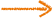 Design Thinking
Risk
Cost
Launch
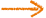 Prototype
Project Timeline
# of build and test cycles
Why prototype?
To gain empathy
To explore
To test
To inspire
[Speaker Notes: Then we move onto prototyping.  Prototyping is THE KEY activity in the “Show, don’t tell” mindset.  What is a prototype?  Why do we use it?

What a prototype is will vary and depend on if you are testing a digital product, physical product, experience, marketing program, business model, etc.  The level of fidelity required will also vary.  The key is striking a balance between timeliness and effectively conveying an interactive test with a real user.

But why prototype?  Can you not test a concept via prose or sketches? Why not build a beta product?  Again, it comes back to tradeoffs.  This time, between timeliness, cost, and risk.

In the first chart on the right, we see the typical cost of a project as it progresses to launch.  Unless it’s a large infrastructure project, costs tend to rise as you approach launch.  Marketing teams are engaged, maybe supply chain is ramped up, external resources may be necessary, etc.  You don’t want to start development on a product, then test, only to find the product has missed its mark after significant cost and time have been invested.

In the second chart, you see risk.  As you increase the number of build and test cycles of a product, you reduce the risk.

A baseball coach one told our team “score early, score often”.  The same can be said for product development, test (and learn) early and often.]
Design Thinking
Test
Test the prototype with user/customer (show, don’t tell)
 Interview users:
What’s working
What could be improved
New questions
New ideas

..and then iterate
[Speaker Notes: Finally we arrive at Test.

Again, a key mindset is Show, Don’t tell.  Your prototype should be clear and understandable.  It should not require narration or hand-holding.  The goal is to hand over the prototype and simply observe the user interacting with it.

Minimize back and forth dialog during the user test, but answer their questions and encourage them to think out loud - stating their thought processes, reactions, expectations, etc.

After the test, interview the users.  Explore what worked, what didn’t, what could be improved, did any new questions or ideas come up.

With your team, summarize your findings.  What can you learn.  What can you improve. 

And then iterate.]
Design Thinking
Prototype
Empathize
Define
Ideate
Test
Mapping Design Thinking to Design Sprint
Module 1: Defining the Challenge
MOdule 2:Producing Solutions
Module 4:
the Storyboard
Module 7:Find Testers
Module 3:Deciding on Solution
Module 5:Delegate & Create
Module 8:User Interviews
Module 6:Create Prototype
Module 9:Summarize Results
[Speaker Notes: So how does Design Thinking map onto Design Sprint?

Design Thinking has 5 components:  Empathize, Define, Ideate, Prototype, and Test.
Design Sprint, has 9 modules.  How do they line up?

Design Sprint Module 1:  Defining the Challenge, spans the Empathize and Define components of Design Thinking
Modules 2 (Producing Solutions) is the Flare phase of Ideation while Module 3 (Deciding) is the Focus phase.
Modules 4-6 (The Storyboard, Delegation of Tasks, and Prototype Creation) all fall into the Prototype component.
Finally, Modules 7-9 (Finding testers, conducting user interviews, and summarizing results) are part of Test.

Again, Design Thinking is a philosophy and Design Sprint is a process.  So while this is basically an approximation, there is a fairly clear fit, with modules broken up to allow for a fairly rigorous four-day schedule.]
RealArtistsShip
Don’t LetPerfect Be The Enemy of Good
Design Thinking
Final Thoughts
[Speaker Notes: Just some final thoughts as you move from Design Thinking and into Design Sprint.

Real Artists Ship, and Don’t Let Perfect Be the Enemy of Good.

Both of these quotes speak to a bias toward action.  Design Thinking and Design Sprint are intended to fight creative stagnation or paralysis by analysis.

Again, when dealing with wicked problems, it’s not about knowing or divining the “right” answer, it’s about learning, building, and testing until you find the best answer.]
Design Thinking
Additional Reading
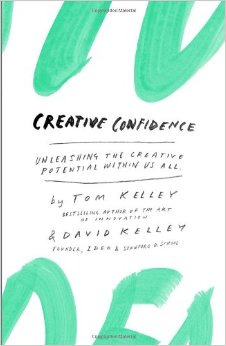 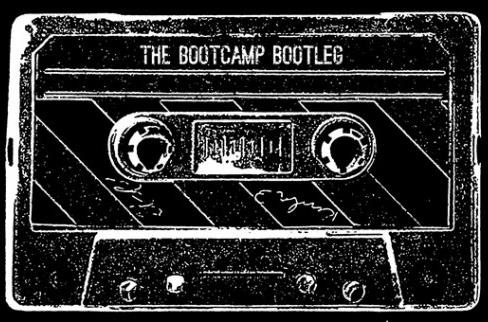 Bootcamp Bootlegby Stanford d.school
Creative Confidence by Tom & David Kelley
[Speaker Notes: For more information on Design Thinking, I recommend Creative Confidence by Tom and David Kelley.  Stanford d.school also has a great resource called Design Thinking Bootleg (formerly Bootcamp Bootleg).]
Thank you
[Speaker Notes: Thank you for your time.]